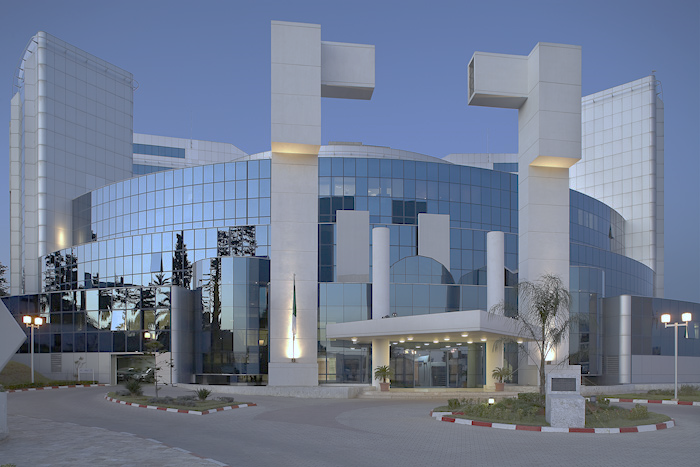 وزارة المالية
المديرية العامة الميزانية
MINISTERE DES FINANCES
DIRECTION GENERALE DU BUDGET
ندوة حول الإصلاح الميزانياتي  و القانون العضوي المتعلق بقانون المالية
SÉMINAIRE  SUR  
LA REFORME BUDGETAIRE ET LA  LOLF
ISGP-Octobre 2021
هدف الندوةOBJECTIF DU SÉMINAIRE
2
3
4
خطة الندوةPLAN DU SEMINAIRE
5
لماذا هذا الإصـــلاح الميزانيـــــــاتي ؟  
POURQUOI LA RÉFORME BUDGÉTAIRE ?
6
لماذا هذا الإصـــلاح ؟    POURQUOI  LA  REFORME ?
Insuffisances du système actuel:
نقائص النظـــام الحـــالي
غياب الاطار الميزانياتي المتعدد السنوات
Absence de cadrage budgétaire pluriannuel;
Dualité du budget (fonctionnement et d’équipement);
ازدواجية الميزانية(ميزانية التسيير وميزانية التجهيز)
Gestion des dépenses centrée sur les moyens;
تسيير النفقات المتركز على الوسائل
7
لماذا هذا الإصـــلاح ؟POURQUOI  LA  REFORME ?
نقص سهولة قراءة وثائق الميزانية
Manque de lisibilité des documents budgétaires;
Contrôles préalables privilégiant la conformité de la dépense;
مراقبة مسبقة تتركز على تطابق النفقة
Contrôle à posteriori sans impact sur l’amélioration  de la gestion interne
مراقبة ملحقة دون اثر على تحسين التسيير الداخلي
8
حــــدود الاصــــلاح الميــــــزانيــــاتي PERIMETRE  DE LA REFORME BUDGETAIRE
الميزانية   ( تحضير الميزانية )
Budgétisation  (préparation   du  budget)
تجديد دائرة النفقات (تنفيذ الميزانية )
Rénovation  du  circuit de dépense (exécution  du  budget)
الاعلام الآلي و نظام المعلومات 
    (نظام مدمج لتسيير الميزانية )
Informatique et système d’information (Système intégré de gestion budgétaire)
9
أهـــــــداف الاصــــــــلاح OBJECTIFS DE LA RÉFORME:
وضع نظام تسيير مرتكز على النتائج و الأداء 
Mise en place d’un système de gestion basé sur les résultats et la performance ;
شفافية ووضوح المعلومات
Transparence et clarté des informations ;
مساءلة المسيرين 
Responsabilisation des gestionnaires ;
تحسين نظام التنبؤ
Amélioration du système de prévision ;
OBJECTIFS
تعزيز وظيفة الاستشارة 
Renforcement de la fonction conseil ;
تحديث إجراءات العمل 
Modernisation des processus métiers  ;
تعزيز نظام اعداد التقارير 
Renforcement du système de reporting ;
حوسبة الإجراءات 
Informatisation des processus.
10
تنفيذMISE EN ŒUVRE
11
المبادئ الاساسية للميزانيةPRINCIPES BUDGÉTAIRES FONDAMENTAUX
12
[Speaker Notes: Annualité: Budget de l’État doit être voté chaque année
Universalité: L’ensemble des recettes du budget couvre l’ensemble des dépenses
Unité budgétaire: Toutes les dépenses et les recettes sont rassemblées dans un document unique et soumises aux mêmes règles.
Spécialité: Chaque crédit doit avoir une destination déterminée et être affecté à un but spécifique. L’autorisation de dépenses délivrée chaque année n’est pas globale, mais spécialisée
Responsabilité: De par la reddition de compte, l’exécutif est responsable de l’exercice de ses responsabilités devant le législatif. La responsabilité des gestionnaires est aussi clairement établie.
Transparence: Le rôle de chaque instance est spécifié. Le gouvernement a l’obligation de fournir toute l’information nécessaire pour les contrôles parlementaires
Stabilité: Les objectifs budgétaires sont inscrits dans un cadre de dépenses à moyen terme mis à jour régulièrement. Un équilibre global est visé à moyen terme
Performance: Des objectifs de performances sont fixés en terme d’économie, d’efficacité et d’efficience. Des cibles annuelles sont établies et des indicateurs permettent de suivre la progression des ministères et organismes publics dans l’atteinte des cibles, ce qui est vérifié avec une reddition de comptes.]
تسيـــــــــير متمحور حول النتـــــائــــــــج 

GESTION AXEE SUR LES RESULTATS
13
تسيـــــــــير يرتـــكـــــز عـــــلى النتـــــائــــــــج GESTION AXÉE SUR LES RÉSULTATS (GAR)
تعريف:يعتبر التسيير المتمحور حول النتائج منهجية تسيير مبنية على توجيه المجهودات
Définition: La GAR est une approche de gestion fondée  sur une orientation des efforts
الاستراتيجيات les stratégies
الأشخاص       les personnes
الموارد          les ressources
 المسارات      le processus 
الأدوات          les outils
نحو تحقيق النتائج المرجوة على المدى القصير و المتوسط و الطويل 

Atteinte de résultats à court, à moyen et à long terme
14
ميزات التسيير المتمحور حول النتائج AVANTAGES  DE LA GAR
17
AVANTAGES  DE LA GARميزات التسيير المتمحور حول النتائج
18
تصنيــــفات جـــديــــــــــدة 
NOUVELLES CLASSIFICATIONS
19
تصنيفات الميزانية   
CLASSIFICATIONS BUDGETAIRES
Art. 28  LOLF 
المادة 28 من القانون العضوي المتعلق بقوانين المالية
18
D/E 20-354 : Art. 5 
المرسوم التنفيذي رقم 20-354   المادة 5
التصنيف حسب الأنشطة
CLASSIFICATION PAR ACTIVITÉ
محفظة البرامج
PORTEFEUILLE
مجموع الاعتمادات المالية التي تساهم في إنجاز مهمة خاصة تابعة لمصلحة أو عدة مصالح لوزارة واحدة أو عدة وزارات أو مؤسسة عمومية، ومحددة حسب مجموعة من الأهداف الواضحة والمتناسقة
Ensemble des crédits concourant à la réalisation d’une mission spécifique relevant d’un ou de plusieurs services d’un ou de plusieurs ministères ou institution publique et définie en fonction d’un ensemble cohérent d’objectifs précis
البرنامج
PROGRAMME
LOLF Art. 23
المادة 23 من القانون العضوي المتعلق بقوانين المالية
يستخدم في بناء ميزانية البرامج ومتقاطع مع طبيعة الإنفاق.
Utilisé dans la construction du budget programme et croisée avec la nature de la dépense,
البرنامج الفرعي
SOUS PROGRAMME
تقسيم وظيفي للبرنامج
subdivision de type fonctionnel
ACTION   النشاط
تقسيم عملي للبرنامج
subdivisions opérationnelles
يسمح بتحديد مستوى تنفيذ السياسات المنتهجة والمتبعة والاعتمادات المطلوبة، المخصصة والمنفذة
précise le niveau de mise en œuvre des politiques conduites et poursuivies et des crédits demandés, ouverts et exécutés.
النشاط الفرعي
SOUS_ACTION
19
البرنامج                                    LE  PROGRAMME
LOLF Art. 23
المادة 23 من القانون العضوي المتعلق بقوانين المالية
20
Exemple 1 : BUDGET PROGRAMME PLURIANNUEL - année 2021
MINISTÈRE DE LA JEUNESSE ET DES SPORTS
En Dinars
23
Ministère de la Jeunesse et des Sports - وزارة الشباب والرياضة
22
Ministère de la Culture et des Arts - وزارة الثقافة والفنون
23
مثال هيكل برامج وزارة الصحة والسكان وإصلاح المستشفيات 
Exemple de structure de programmes du Ministère de la Sante, Population et Réforme Hospitalière
24
Ministère de l’Education Nationale  - وزارة التربية الوطنية
25
Ministère de l’Education Nationale  - وزارة التربية الوطنية
26
2. التصنيف حسب الطبيعة الاقتصادية للنفقات                                        2. CLASSIFICATION  PAR NATURE ECONOMIQUE DE DEPENSES
LOLF Art. 29
القانون العضوي المتعلق بقوانين المالية المادة 29
Sept (7) titres de dépenses retenus:
 
1. Dépenses de Personnel:
  
2. Dépenses de Fonctionnement
    des services:
3. Dépenses de Investissements :
 
4. Dépenses de Transferts:


5.  Dette publique; 
6.  Dépenses des opérations financières;
7.  Dépenses Imprévues.
الباب 1:  نفقات المستخدمين،

الباب 2:  نفقات تسيير المصالح،

الباب 3:  نفقات الاستثمار،

الباب 4:  نفقات التحويل،


الباب 5:  أعباء الدّين العمومي،
الباب 6:  نفقات العمليات المالية،
الباب 7: النفقات غير المتوقعة
Ministères et Institutions publiques
الوزارات والمؤسسات العمومية
وزارة المالية
Le Ministère des Finances
27
التصنيف حسب الطبيعة الاقتصادية للنفقات                                        CLASSIFICATION  PAR NATURE ECONOMIQUE DE DEPENSES
D/E 20-354 : Art.8
المرسوم التنفيذي 20-354 المادة 8
Sept (7) titres de dépenses retenus:
 
1.  Personnel: 7 catégories
  
2.  Fonctionnement des services:
 10 catégories
3.  Investissements : 3 catégories 
4.  Transferts: 7 catégories


5.  Dette publique;  2 catégories
6.  Dépenses des opérations financières                3 catégories
7.  Imprévus.
الباب 1:  نفقات المستخدمين،7          أصناف

الباب 2:  نفقات تسيير المصالح
 10           أصناف
الباب 3:  نفقات الاستثمار، 3 أصناف
الباب 4:  نفقات التحويل، 7   أصناف
ا
لباب 5:  أعباء الدّين العمومي، ، 2     أصناف
الباب 6:  نفقات العمليات المالية، ، 3   أصناف
الباب 7: النفقات غير المتوقعة
Ministères et Institutions publiques
الوزارات والمؤسسات العمومية
وزارة المالية
Le Ministère des Finances
28
التصنيف  حسب الطبيعة الاقتصادية للنفقات                                           CLASSIFICATION  PAR NATURE ECONOMIQUE DE DEPENSES
D/E 20-354 : Art.8
المرسوم التنفيذي 20-354 المادة 8
29
NOMENCLATURES BUDGÉTAIRES
Exemple 1 : Dépenses du portefeuille par programme et par titre - année 2021
MINISTÈRE DE LA JEUNESSE ET DES SPORTS
30
Nouvelle nomenclature
31
3- التصنيف حسب الوظائف الكبرى للدولة                                                   3- CLASSIFICATION  PAR GRANDES FONCTIONS DE L’ETAT
D/E 20-354 : Art.11
المرسوم التنفيذي 20- 354 المادة 11
تحدد مستويات التصنيف حسب الوظائف الكبرى للدولة لأعباء ميزانية الدولة، كما يأتي :
Les niveaux de la classification par grandes fonctions de l’Etat des charges budgétaires de l’Etat, sont définis comme suit :
32
التصنيف حسب الوظائف الكبرى للدولة                                                              CLASSIFICATION  PAR GRANDES FONCTIONS DE L’ETAT
D/E 20-354 : Art.12
المرسوم التنفيذي 20  - 354 المادة 12
33
التصنيف حسب الوظائف الكبرى للدولة                                                              CLASSIFICATION  PAR GRANDES FONCTIONS DE L’ETAT
D/E 20-354 : Art.12
المرسوم التنفيذي 20  - 354 المادة 12
La nomenclature retenue suit celles des organisations internationales car elle est destinée notamment à l’établissement des statistiques et aux études comparatives.
المدونة المعتمدة تتبع مدونات المنظمات الدولية، حيث أن الغرض منها هو على وجه الخصوص تجميع الإحصاءات والدراسات المقارنة
34
4- التصنيف حسب الهيئات الإدارية                                                             4- CLASSIFICATION  PAR ENTITES ADMINISTRATIVES
المرسوم التنفيذي 20-354 المادة 14
D/E 20-354 Art.14
المرسوم التنفيذي 20-354 المادة 15
D/E 20-354 Art.15
35
NOMENCLATURES BUDGÉTAIRES
Exemple 3 : Répartition des crédits des programmes par type de centre de responsabilités
MINISTÈRE DE LA JEUNESSE ET DES SPORTS
36
CYCLE BUDGETAIRE
دورة الميزانية
38
دورة الميزانية              
LE CYCLE BUDGETAIRE
38
تخطيط واعداد الميزانية
Planification et Élaboration du budget
تنفيذ الميزانية
Exécution du budget
تقديم الحسابات
Reddition des comptes
Année N+1 et suivantes
Années N-2 et  N-1
Année N
-  الإطار الميزانياتي على المدى المتوسط
CBMT
- إطار النفقات على المدى المتوسط
 CDMT
-  التقرير حول الأوليات والتخطيط
RPP 
الوثائق الجديدة لمشروع قانون المالية (4 أجزاء)
  Nouveaux documents du PLF (04 parties).
-  قانون المالية الأولي    LFI 
مراسيم التوزيع      Décrets de répartition
وثيقة البرمجة الأولية     Document de   Programmation Initiale
تحويلات، تنقلات وحركات الاعتمادات 
     Transferts, virements et   
     mouvements de crédits
 قانون المالية التصحيحي (عند الاقتضاء)       
     LFR (si nécessaire)
:مشروع قانون تسوية الميزانية  مرفق ب                      Projet de LRB accompagnée d’:

- ملاحق تفسيرية
 annexes explicatives ; 
- الحساب العام للدولة
un compte général de l'Etat ;
- التقرير الوزاري للمردودية
un RMR.
39
الإطار الميزانياتي المتوسط المدىCADRAGE  BUDGETAIRE A  MOYEN  TERME
Ordonnance n° 15-01 du 7 Chaoual 1436 correspondant au 23 juillet 2015 portant loi de finances complémentaire pour 2015
أمر رقم 15-01 مؤرخ في 7 شوّال عام 1436 الموافق 23 يوليو سنة 
المالية التكميلي لسنة 2015 يتضمن قانون 2015
المادة 50: يتم تأطير الميزانية على المدى المتوسط كل سنة في بداية إجراء إعداد قوانين المالية.
يحدد للسنة القادمة و السنتين التاليتين، تقديرات الإيرادات و النفقات و رصيد ميزانية الدولة و كذا مديونية الدولة ، ان اقتضى الأمر .
يمكن مراجعة تأطير الميزانية على المدى المتوسط خلال إعداد مشروع قانون المالية للسنة.
يجب أن يندرج إعداد ميزانية الدولة والمصادقة عليها وتنفيذها ضمن هدف تغطية مالية دائمة تتماشى مع إطار الميزانياتية متوسط المدى.
يسري مفعول أحكام هذه المادة ابتداء من أول يناير سنة 2017
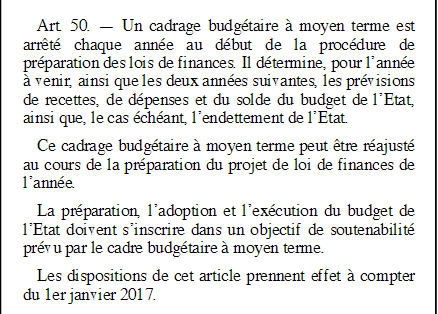 40
الإطار الميزانياتي المتوسط المدىCADRAGE  BUDGETAIRE A  MOYEN  TERME
Loi organique n° 18-15 du 22 Dhou El Hidja 1439 correspondant au 2 septembre 2018 relative aux lois de finances.
قانون عضوي رقــم 18-1٥ مؤرخ في 22 ذي الحجة عام 1٤39 الموافـق 2 سبتمبر سنة 2٠18 ،يتعلق بقوانين المالية.....
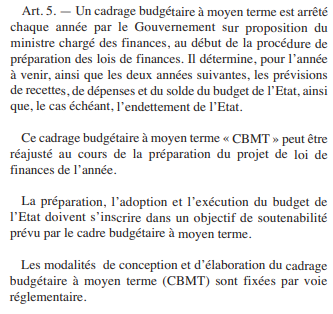 يتم تأطير ميزانياتي متوسط المدى كل سنة من طرف الحكومة، بناء على اقتراح من الوزير المكلف بالمالية، في بداية إجراء إعداد قوانين المالية. ويحدد، للسنة المقبلة والسنتين المواليتين، تقديرات الإيرادات والنفقات ورصيد ميزانية الدولة وكذا مديونية الدولة، عند الاقتضاء. يمكن مراجعة التأطير الميزانياتي المتوسط المدى خلال إعداد مشروع قانون المالية للسنة. يجب أن يندرج إعداد ميزانية الدولة والمصادقة عليها وتــنــفــيــذهــا ضمــن هــدف تــغــطــيـة مـالـيـة دائـمـة تـتـمـاشى مـع الإطار الميزانياتي المتوسط المدى. تحدد كـيفـيـــات تصمـــيم وإعـــداد الإطـــار الميــزانـــيـــاتي المتوسط المدى، عن طريق التنظيم
40
تنفيذ الإطار الميزانياتي المتوسط المدى MISE EN ŒUVRE CADRAGE  BUDGETAIRE A  MOYEN  TERME
Il es mis en œuvre à travers un cadre de dépenses à moyen terme (CDMT : programmation pluriannuelle des dépenses pour chaque MIP) et un plan d'engagement de dépenses (PED : qui retrace le niveau d’engagement pour chaque programme et ses subdivisions).
ينفذ من خلال إطار النفقات المتوسط المدى )تخطيط متعدد السنوات للنفقات لكل وزارة و مؤسسة عمومية( ومخطط الالتزام بالنفقات )الذي يتعقب مستوى الالتزام لكل برنامج وتقسيماته.(
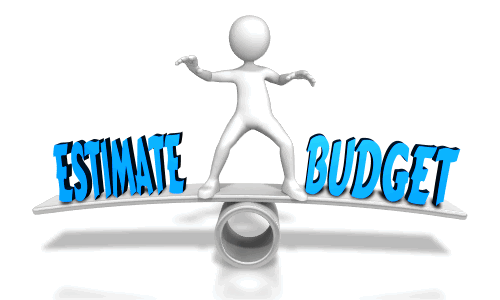 42
الإطار الميزانياتي المتوسط المدىCADRAGE  BUDGETAIRE A  MOYEN  TERME
CBMT 
سقف الإنفاق العام
Plafond global des dépenses
Note d’orientationمذكرة توجيهية               
سقف الإنفاق حسب محفظة البرامج (مع مراعاة السقف  الإجمالي)
Plafond  de dépenses par portefeuille programme (en respectant le plafond global)
متساوية أو أدنى
Égales ou inférieures
تفوق
Supérieures
الحفاظ على ميزانية متوازنة
préservation de l’équilibre budgétaire
مقترحات الوزارات أثناء مناقشة الميزانية
Propositions des ministères lors des discussions budgétaires
Propositions retenues par le MF à l’issue des discussions budgétaires
43
-تقارير حول الأولويات و التخطيط   إعداد الميزانية -2 2- PHASE DE PLANIFICATION ET DE PREPARATION- RPP
الآمرين بالصرف Ordonnateurs
إعداد تقارير حول الأولويات و التخطيط 
Préparation du RPP
إرسال المذكرة التوجيهية Transmission de la note d’orientation
44
75 القانون العضوي المتعلق بقوانين المالية المادة
LOLF Art 75
الموزعة حسب الإدارة المركزية، حسب المصالح غير الممركزة وكذا حسب الهيئات العمومية تحت الوصاية والهيئات الإقليمية Répartition par services centraux, services déconcentrés, organismes sous tutelle, organes territoriaux
حسب الأبواب للنفقات                                                                                        Répartition par titre de dépenses ,
 الأهداف المحددة                                                                                                       Objectifs définis,
النتــائج المنتـظـــرة وكذا تقييمها                                                                 Résultats attendus et leur évaluation ,
 قائمة المشاريع                                                                                                        Liste des projets
البرامج      Programmes
تقارير حول الأولويات و التخطيط
الحجم2  
Volume 2 :
Rapport sur les Priorités et la Planification (RPP)
(Etabli par MIP)
45
Exemple d’un RPP
Le rapport sur les priorités et la planification 
du Ministère de la Jeunesse et des Sports
46
إعداد الميزانية -الوثائق الجديدة -3
PHASE DE PLANIFICATION ET DE PREPARATION-3 Nouveaux documents
LOLF Art. 73
القانون العضوي المتعلق بقوانين المالية المادة 73
يتضمن  مشروع قانون المالية أربعة أجزاء متباينة : 
الجزء الأول  يحتوي على الأحكام المتعلقة بالترخيص السنوي لتحصيل الموارد العمومية وتخصيصها  الموارد المتوقعة من طرف الدولة التي من شأنها أن تسمح بتغطية العمليات الميزانياتية والمالية للدولة. تسمح بتغطية العمليات الميزانياتية والمالية للدولة. 
La documentation du PLF est constituée de 4 parties:
La première partie contient les dispositions relatives à l’autorisation annuelle de perception des ressources et leur affectation ainsi que les montant des ressources prévues par l’Etat.
47
إعداد الميزانية -الوثائق الجديدة -3
3-PHASE DE PLANIFICATION ET DE PREPARATION- Nouveaux documents
القانون العضوي المتعلق بقوانين المالية المادة 73
LOLF Art. 73
الجزء الثاني و يحدد : 
مبلغ رخص الالتزام واعتمادات الدفع، حسب كل وزارة و مؤسسة عمومية؛ 
مبلغ اعتمادات الدفع و رخص الالتزام لكل حساب من حسابات التخصيص الخاص؛
 سقف المكشوف المطبق على الحسابات الإدارية. 

La deuxième partie fixe :
Le montant des AE et CP par MIP;
Le montant des AE et CP pour chaque CAS ;
Le plafond des découverts applicables aux comptes de commerce.
48
كيفيات إعداد الميزانية    
PHASE DE PLANIFICATION ET DE PREPARATION
القانون العضوي المتعلق بقوانين المالية المادة 73
LOLF Art. 73
الجزء الثالث ويتضمن :
رخصة منح ضمانات الدولة وتحديد نظامها،
رخصة التكفل بديون الغير وتحديد نظامها
الأحكام المتعلقة بوعاء ونسبة وكيفيات تحصيل الإخضاعات مهما كانت طبيعتها. 
كل حكم يتعل بالمحاسبة العمومية وتنفيذ ورقابة الإيرادات والنفقات العمومية.
La troisième partie comporte :
L’autorisation d’octroi des garanties de l’Etat ;
L’autorisation de prise en charge des dettes des tiers ;
Les dispositions relatives à l’assiette, aux taux et aux modalités de recouvrement des impositions de toute nature ;
Toute disposition relative à la comptabilité publiques et au contrôle des recettes et des dépenses publiques
49
كيفيات إعداد الميزانية                                                                       
PHASE DE PLANIFICATION ET DE PREPARATION
القانون  العضوي المتعلق بقوانين المالية  المادة 73
LOLF Art. 73
50
الوثائق المرفقة بمشروع قانون الماليةDOCUMENTS ACCOMPAGNANT LE PLF
يبين مجموع الإيرادات: 
حسب كل وزارة أو مؤسسة عمومية؛ 
حسب البرامج؛
حسب أبواب النفقات؛
على مدى 3 سنوات.
Il présente l’ensemble des dépenses:
 Par MIP ;
 Par programme ;
 Par titres de dépenses.
Sur 3 ans
الحجم 1 : مشروع ميزانية الدولة  
(تعده المديرية العامة للميزانية Volume 1:
Projet du budget de l’Etat
(Par la DGB)
لحجم 2 : تقرير عن الأولويات والتخطيط
(يعده الوزارة أو المؤسسة العمومية )
Volume 2 :
Rapport sur les Priorités et la Planification (RPP)
(Par MIP)
تبين هذه الوثيقة اقتراحات الوزارات و المؤسسات العمومية حسب المصالح المركزية، المصالح غير الممركزة، الهيئات الخاضعة للوصاية والهيئات الإقليمية لميزانية الدولة
Ce document retrace les propositions des MIP par SC, SD, organismes sous tutelle et OTBE
تبين هذه الوثيقة التوزيع الجغرافي لنفقات ميزانية الدولة.

تعرض هذه الوثيقة :
- الميزانيات حسب الولايات ؛
- المشاريع حسب الولايات.
الحجم 3 : التوزيع الإقليمي لميزانية الدولة
(تعده المديرية العامة للميزانية)
Volume 3 :
Répartition territoriale du budget de l’Etat
 (Par la DGB)
Ce Document indique la répartition géographique des dépenses budgétaires de l’Etat.
Il présente :
Les budgets par wilayas ;
Les projets par wilaya.
51
في أجل أقصاه 7 أكتوبر 
Au plus tard 7 Octobre
في أجل أقصاه نهاية مارس
Au plus tard 
la fin Mars
في أجل أقصاه
Au plus tard
31/12/N-1
Janvier 
N-1
Septembre
Juillet
Mai
تحضير طلبات الميزانية + التقرير حول الأوليات والتخطيط المقترح
Préparation des demandes budgétaires + RPP proposés
التصويت على قانون المالية (75 يوم بعد الإيداع)
Vote de la loi de finances (75 jrs après le dépôt)
دراسة المشروع الأولي للميزانية
Examen de l’avant Projet de budget
مناقشة الميزانية + التقرير حول الأولويات والتخطيط الوارد
Discussions budgétaires +RPP retenus
إيداع مشروع قانون المالية
Dépôt du projet de loi de finances
تبليغ بالمذكرة التوجيهية بإدماج تسقــيــفــات الــنــفــقــات المعتمدة حسب القطاع 
Notification de la Note d'orientation intégrant les plafonds approuvés par secteur
التوقيع على قانون المالية 
Signature de la Loi de Finances
تحضير المشروع + الحجم 1 + الحجم 2 (التقرير حول الأولويات التخطيط ) + الحجم 3Préparation de l’avant projet de budget +V1+V2 (RPP) + V3
52
PHASE 2 : EXÉCUTION المرحلة 2 : التنفيذ                                             RÉPARTITION DES CRÉDITS   توزيع الاعتمادات المالية
القانون العضوي المتعلق بقوانين المالية المادة 79
LOLF Art. 79
البرنامج par programme, 
 البرنامج الفرعي  sous-programme 
 حسب الأبواب  par titres
   حسب التخصيص  par dotation
Répartition 
par MIP
53
تنفيذ الاعتمادات الماليةMISE EN PLACE DES CRÉDITS
القانون العضوي المتعلق بقوانين المالية المادة 79
LOLF Art. 79
يتم وضع هذه الاعتمادات المالية لفائدة مسيري البرامج المسؤولين عن

La mise en place des crédits est effectuée au profit des gestionnaires de programmes  responsables
المصالح المركزية والمصالح غير الممركزة،
- des services centraux et des services déconcentrés
المؤسسات و الهيئات العمومية تحت الوصاية المكلفة بتنفيذ كل أو جزء من برنامج،
- des établissements et organismes publics sous tutelle chargés d’exécuter tout ou partie d’un programme
الهيئات الإقليمية عندما تكلف بتنفيذ كل أو جزء من برنامج « … 
- des organes territoriaux lorsqu’ils sont chargés de l’exécution de tout ou partie d’un programme…»
54
المرحلة 2 : التنفيذ2 : PHASE EXÉCUTION                                     وثيقة البرمجة الأولية للاعتمادات DOCUMENT DE PROGRAMMATION         INITIALE DES CRÉDITS
D/E 20-404 : Art. 8
8المرسوم التنفيذي 20-404 المادة
La répartition entre les sous-programmes et les titres des crédits(décret de répartition)
Le montant prévisionnel des crédits dont l’ouverture est projetée au cours de l’année( reports, fonds de concours, de produits   et autres mouvements)
la ventilation des crédits disponibles entre les sous programmes et les titres 
l’allocation des crédits du programme aux actions.
– توزيع الاعتمادات المالية بين البرامج الفرعية وأبواب الاعتمادات،
 (مراسيم التوزيع)
– المبلغ التقديري للاعتمادات المالية التي يبرمج فتحها خلال السنة، 
اعتمادات مالية منقولة وأموال ) مخصصة للمساهمات وحواصل مماثلة وحركات أخرى للاعتمادات المالية )
– توزيع الاعتمادات الماليـة المتوفـــرة مــا بين البرامج الفرعية والأبواب. 

تخصــــيص الاعتمادات المالية للبرنامج حسب الأنشطة
وثيقة البرمجة الأولية للاعتمادات
Document de programmation initiale
الوزارات والمؤسسات العمومية
MIP
تعدّ
Etablit
يتضمن
Retrace
55
التنقلات و التحويلات                                                                        LES VIREMENTS ET LES TRANSFERTS
القانون العضوي المتعلق بقوانين المالية - المادة 33
LOLF Art. 33
Ministère ou institution publique
Ministère ou institution publique
Programme 01
Programme 01
Programme 02
56
التنقلات و التحويلات                                                                        LES VIREMENTS ET LES TRANSFERTS
LOLF Art. 33
وزارة الثقافة والفنون 
Ministère de la Culture et des Arts
البرنامج الأول: المنتج الثقافي والفني
Programme    01
Produit Culturel et Artistique
البرنامج 02: التراث الثقافي
Programme  02
Patrimoine Culturel
البرنامج الثالث: الإدارة العامة
Programme 03
Administration Générale
نقل
virements
مرسوم يتخذ بناء على تقرير مشترك بين الوزير المكلف بالمالية والوزير
Décret pris sur le rapport conjoint du Ministre chargé des finances et du Ministre de la Culture
57
التنقلات و التحويلات                                                                        LES VIREMENTS ET LES TRANSFERTS
القانون العضوي المتعلق بقوانين المالية - المادة 33
LOLF Art. 33
Ministère ou institution publique
Ministère ou institution publique
Programme
Programme
58
التنقلات و التحويلات                                                                        LES VIREMENTS ET LES TRANSFERTS
وزارة الثقافة والفنون 
Ministère de la Culture et des Arts
وزارة الصحة والسكان وإصلاح المستشفيات 
Ministère de la Sante, Population et Réforme Hospitalière
البرنامج الثالث: الإدارة العامة
Programme
Administration Générale
البرنامج الثالث: الإدارة العامة
Programme
Administration Générale
البرنامج 02: التراث الثقافي
Programme
Patrimoine Culturel
البرنامج 02: الرعاية و المؤسسات الاستشفائية
Soins et établissements hospitaliers
البرنامج 01: سياسة الوقاية العامة
Politique publique de prévention
البرنامج الأول: المنتج الثقافي والفني
Programme
Produit Culturel et Artistique
تحويل 
Transfert
مرسوم رئاسي يتخذ بناء على تقرير مشترك بين الوزير المكلف بالمالية ووزراء (الصحة والثقافة)
Décret présidentiel pris sur le rapport conjoint du Ministre chargé des finances et les Ministres (de la santé et de la culture)
59
59
حركات الاعتمادات                                                                         LES MOUVEMENTS DE CRÉDITS
المرسوم التنفيذي 20- 383 المادة 2
D/E 20-383 : Art.2
60
حركات الاعتمادات                                                                         LES MOUVEMENTS DE CRÉDITS
D/E 20-383 : Art.4
المرسوم التنفيذي 20- 383 المادة 4
Dépenses de personnel
Titre de dépense
Titre de dépense
61
61
61
حركات الاعتمادات                                                                         LES MOUVEMENTS DE CRÉDITS
المرسوم التنفيذي 20-3 38  المادة 8
Programme 01
DE 20-383 : Art.8
Modification de  la répartition globale des crédits du programme par sous-programme ou par titre
تعديلات في التوزيع الإجمالي لاعتمادات البرنامج حسب البرنامج الفرعي أو حسب الأبواب
Sous-programme 02
Sous- programme 01
قرار وزاري مشترك للوزير المكلف بالميزانية والوزير المعني، أو مقرر مشترك للوزير المكلف بالميزانية ومسؤول الهيئة العمومية المعنية.
Par arrêté interministériel du ministre chargé du budget et du ministre concerné ou par décision conjointe du ministre chargé du budget et du responsable de l’institution publique concernée
62
حركات الاعتمادات                                                                         LES MOUVEMENTS DE CRÉDITS
DE 20-383 : Art.9
المرسوم التنفيذي 20-383 المادة 9
Programme 01
Sous-programme 01
sans modifier la répartition globale des crédits du programme par sous-programme ou par titre
دون تعديل التوزيع الإجمالي للاعتمادات المالية للبرنامج حسب البرامج الفرعية أو حسب الأبواب
Action 01
Action 02
مقرر لمسؤول البرنامج وبعد رأي المراقب المالي.
par décision du responsable du programme ;
après avis du contrôleur financier.
63
حركات الاعتمادات                                                                         LES MOUVEMENTS DE CRÉDITS
المرسوم التنفيذي 20-383 المادة 11
DE 20-383 : Art.11
Action
دون تعديل لتوزيع الاعتمادات المالية حسب البرامج الفرعية أو حسب الأبواب
sans modifier la répartition par sous-programme ou par titre
Sous –action 02
Sous-action 01
مقرر لمسؤول النشاط وبعد رأي المراقب المالي
 par décision du responsable de l'action ;
après avis du contrôleur financier.
64
تنفيذ الميزانية 
(تسوية الاعتمادات، حركات الإعتمادات ....)قانون المالية المصحّح (عند الاقتضاء)
Exécution du budget
 (Ajustements des crédits, mouvements, …) +Loi de Finances rectificative (si nécessaire
Janvier
 N
31/12/N
قانون المالية الأولي 
LFI
وثيقة البرمجة الأولى للاعتمادات 
Document de programmation initiale des crédits
مرسوم التوزيع 
Décret de répartition
65
PHASE 3 : REDDITION DES COMPTES المرحلة 3 : تقديم الحسابات            LA LRB ET LE RMR   قانون تسوية الميزانية والتقرير الوزاري للمردودية
القانون العضوي المتعلق بقوانين المالية المادة 86
LOLF Art. 86
» يعاين القانون المتضمن تسوية الميزانية ويضبط المبلغ النهائي للإيرادات التي تم قبضها والنفقات التي تم تنفيذها خلال سنة... «

«La loi portant règlement budgétaire constate et arrête le montant définitif des recettes encaissées et des dépenses effectuées au titre d’une année… »
66
PHASE 3 : REDDITION DES COMPTES المرحلة 3 : تقديم الحسابات            LA LRB ET LE RMR   قانون تسوية الميزانية والتقرير الوزاري للمردودية
القانون العضوي المتعلق بقوانين المالية المادة 87
LOLF Art. 87
ملاحق تفسيرية 
Annexes explicatives

حساب عام للدولة 
Un compte général de l'Etat

 تقرير وزاري للمردودية
Un rapport ministériel de rendement (RMR)
القانون المتضمن تسوية الميزانية                   
 Loi de règlement budgétaire
67
دور الفاعلين المتدخلين
LE RÔLE DES INTERVENANTS
مرسوم تنفيذي رقم 20-404 مؤرّخ في 29 ديسمبر سنة 2020 ، يحدد كيفيات تسيير وتفويض الاعتمادات المالية

Décret exécutif n° 20-404 du 29 décembre 2020 fixant les modalités de gestion et de délégation de crédits
68
الفاعلون المتدخلون والآمرون بالصرف                                              
ACTEURS ET ORDONNATEURS
D/E 20-404 : Art. 2
المرسوم التنفيذي 20-404 المادة 2
69
الفاعلون المتدخلون والآمرون بالصرف                                                 
ACTEURS ET ORDONNATEURS
D/E 20-404 : Art.20
المرسوم التنفيذي 20-404 المادة 20
70
الفاعلون المتدخلون والآمرون بالصرف                                               
ACTEURS ET ORDONNATEURS
D/E 20-404 : Art.21
المرسوم التنفيذي 20-404 المادة 21
71
1. مسؤول الوظيفة المالية للوزارة                                                        1. LE RESPONSABLE DE LA FONCTION FINANCIÈRE MINISTÉRIELLE
يقوم مسؤول الوظيفة المالية، بالنسبة لكل مؤسسة عمومية، بتنسيق عمليات تحضير وتقديم وتنفيذ الميزانية، ويكلف بما يأتي:

Pour chaque MIP, le responsable de la fonction financière (RFF) coordonne la préparation, la présentation et l'exécution du budget, il est chargé de :
72
1. مسؤول الوظيفة المالية للوزارة                                                        1. LE RESPONSABLE DE LA FONCTION FINANCIÈRE MINISTÉRIELLE
1- Au titre de la préparation du budget ;
2- Au titre de la programmation des crédits  ;
3-Au titre de l’exécution 
4- Au titre de la reddition des comptes
1- في ما يخصّ إعداد الميزانية؛
2- في ما يخصّ برمجة الاعتمادات؛
3- في ما يخصّ التنفيذ؛
4- في ما يخصّ تقديم الحسابات
73
في إطار تحضير الميزانية مثال "وزارة الثقافة "
AU TITRE DE LA PRÉPARATION DU BUDGETExemple : Ministère de la Culture
يقترح لوزير الثقافة التقرير حول الأوليات والتخطيط (3 برامج)
Propose au ministre de la culture le projet de RPP (03 programmes)
مسؤول برنامج "منتوج ثقافي وفني" يحضر لهذا البرنامج التقرير حول الأولويات والتخطيط
Le responsable du programme « produit culturel et artistique » prépare pour ce programme le RPP
مسؤول الوظيفة المالية
Le RFF
ينسق العمل مع الوزارة المكلفة بالميزانية
Coordonne le travail avec le ministère chargé du budget
مسؤول برنامج "تراث ثقافي" يحضر لهذا البرنامج التقرير حول الأولويات والتخطيط
Le responsable du programme « patrimoine culturel » prépare pour ce programme le RPP
مسؤول برنامج "الإدارة العامة" يحضر لهذا البرنامج التقرير حول الأولويات والتخطيط
Le responsable du programme « administration générale » prépare pour ce programme le RPP
74
في اطار برمجة الاعتمادات
Au titre de la programmation des crédits
ينشا وثيقة البرمجة الأولية (البرامج 03)
Etablit le document de programmation initiale (les 03 programmes)
مسؤول البرنامج "منتوج ثقافي وفني" يحضر وثيقة البرمجة الأولى لاعتمادات هذا البرنامج
Le responsable du programme « produit culturel et artistique » prépare le DPI des crédits de ce programme
مسؤول الوظيفة المالية
Le RFF
يصادق على برمجة اعتمادات مسؤولي البرامج
valide la programmation des crédits des responsables de programmes
مسؤول البرنامج" التراث الثقافي " يحضر وثيقة البرمجة الأولى لاعتمادات هذا البرنامج 
Le responsable du programme « patrimoine culturel » prépare le DPI des crédits de ce programme
مسؤول البرنامج "الإدارة العامة" يحضر وثيقة البرمجة الأولى لاعتمادات هذا البرنامج
Le responsable du programme « administration générale » prépare le DPI des crédits de ce programme
75
في إطار التنفيذ
Au titre de l’exécution
2
مسؤول الوظيفة المالية
Le RFF
مسؤول البرنامج  
Le responsable du programme
يحدد الاعتمادات التي يقترحها لتخصيصها لمسؤولي الأنشطة (من أجل انشاء برمجتهم الخاصة)
détermine les crédits qu'il propose d'allouer aux responsables des actions (pour l'établissement de leur propre programmation )
1
مستوى النشاط
يعدّ برمجة اعتمادات النشاط 
يقدم لمسؤول البرنامج حسابات حول تنفيذ النشاط و النتائج المحصلة
Le niveau de l’action
établit la programmation des crédits de l'action;
rend compte au responsable du programme de l'exécution de l'action et des résultats obtenus
يقسم أهداف الأداء على مستوى الأنشطة
décline les objectifs de performance au niveau de l'action
تبليغ الاعتمادات المتوفرة (الموزعة من طرف مسؤولي البرامج)
notifie les crédits disponibles (répartis par les responsables de programmes)
4
3
76
في إطار تقديم الحسابات
Au titre de la reddition des comptes
مسؤول البرنامج "منتوج ثقافي وفني" يحضر التقرير الوزاري للمردودية
Le responsable du programme « produit culturel et artistique » prépare pour ce programme le RMR
يقترح للوزير من أجل محفظة البرامج مشروع التقرير الوزاري للمردودية
المؤسس على علاقة مع مسؤولي البرنامج
propose au ministre pour le portefeuille de programmes, le projet de rapport ministériel de rendement établi en lien avec les responsables de programme
مسؤول البرنامج تراث ثقافي
يحضر التقرير الوزاري للمردودية من أجل هذا البرنامج
Le responsable du programme « patrimoine culturel » prépare pour ce programme le RMR
مسؤول الوظيفة المالية
Le RFF
مسؤول البرنامج الإدارة العامة 
يحضر التقرير الوزاري للمردودية من أجل هذا البرنامج
Le responsable du programme « administration générale » prépare pour ce programme le RMR
77
مسؤول البرنامجLe responsable du programme
D/E 20-404 : Art. 23
المرسوم التنفيذي 20-404 المادة 23
دراسة  التقارير المتعلقة بالتنفيذ
Examen des comptes rendus d’exécution
التقرير عن الأولويات والتخطـيط،
RPP
يحدد محيط الأنشطة وعند الاقتضاء الأنشطة الفرعية
Périmètre actions et sous-actions (le cas échéant)
تخصيص الاعتمادات الماليـة لمسؤولي الأنشطة
Allocation des crédits aux responsables des actions
مسؤول البرنامج
Le RP
التعديلات المـحتملة لتخصيصات الاعتمادات المالية
Modification des crédits
البرمجـة الأولية للاعتمادات الماليــــــة
Programmation initiale des crédits
التقرير الوزاري للمردودية
RMR
الأهـــداف 
Objectifs
78
مسؤول النشاطLe responsable de l’Action
DE 20-404 : Art.24
المرسوم التنفيذي 20-404 المادة 24
دراســة تقارير مسؤولي الأنشطة الفرعية 
Examen des comptes rendus des RSA
التحديد المسبق للحاجات
Détermination des besoins
إعداد شهادات الخدمة المؤداة
Etablissement des attestations de service fait
تحديد محيط الأنشطة الفرعية
Périmètre des sous actions
تخصيص الاعتمادات الماليـة لمسؤولي الأنشطة الفرعية 
Allocation des crédits aux responsables des sous actions
مسؤول النشاط
Le RA
البرمجـة الأولية للاعتمادات الماليــــــة
Programmation initiale des crédits
التعديلات المـحتملة لتخصيصات الاعتمادات المالية
Modification des crédits
تقديم تقارير لمسؤول البرنامج
Reddition des comptes au responsable du Programme
الأهـــداف 
Objectifs
79
مسؤول النشاط الفرعيLe responsable de la Sous-Action
DE 20-404 :Art.25
المرسوم التنفيذي 20-404 المادة 25
التحديد المسبق للحاجات
Détermination des besoins
برمجة الاعتمادات المالية للنشاط الفرعي
Programmation initiale des crédits
مسؤول النشاط الفرعي
Le RSA
إعداد شهادات الخدمة المؤداة
Etablissement des attestations de service fait
80
مسؤول المصالح غير الممركزةLe responsable des services Déconcentrés
DE 20-404 : Art.27
المرسوم التنفيذي 20-404 المادة 27
مسؤول المصالح غير الممركزة
Le RSD
الأمر بصرف النفقات
Ordonnancer les dépenses
إعـداد الالتزامات بالنفقات وتوقيعها
Etablir et signer les engagements
التصديق على الخدمة المؤداة
Certifier les services faits
81
نشكركم على اهتمامكم
Nous vous remercions pour votre attention
82